H 10. Persoonlijke beschermingsmiddelen
alle PBM’s zijn CE-gemarkeerd
ze zijn persoonlijk
geven passende bescherming
1
CE
CE = 
Conformité Européenne = 
in overeenstemming met de Europese regelgeving.
2
PBM
Worden gebruikt als het niet anders kan!


Dus als de gevaren niet op een andere manier weggenomen kunnen worden
3
Verplichtingen
Laatste stap arbo-strategie
Werkgever stelt ze ter beschikking, controleert en geeft ook voorlichting.
Werknemer gebruikt en onderhoudt ze. Hij/zij moet meedoen aan onderricht.
Let op pasvorm en comfort.
4
Soorten PBM’s
Bescherming van:
hoofd
gehoor
ogen en gelaat
ademhalingsorganen
handen
voeten
gehele lichaam
5
10.1 Oog-, gelaatbescherming
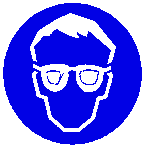 Gelaatbescherming van gaas
	(op bosbouwhelm gemonteerd)
Oogbescherming
gewone bril, versterkt
beeldschermbril
gelaatsscherm
lasbril of –kap
laserbril
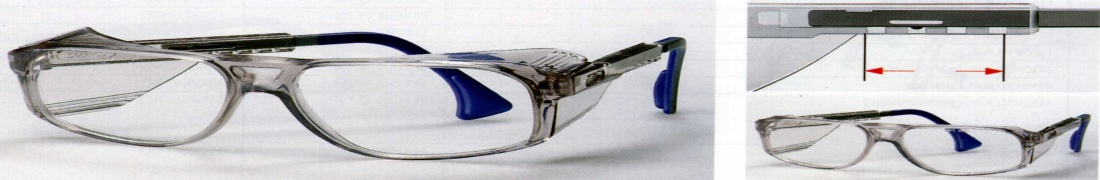 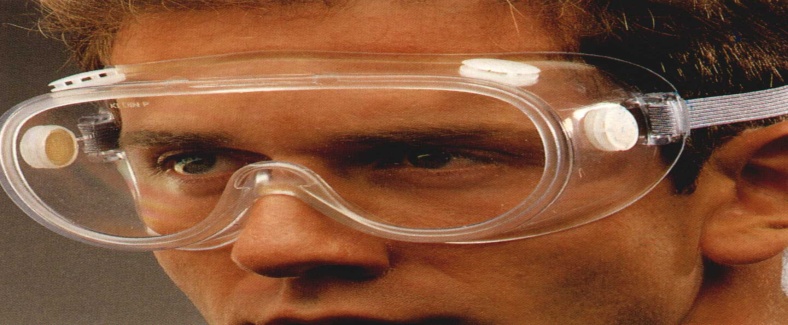 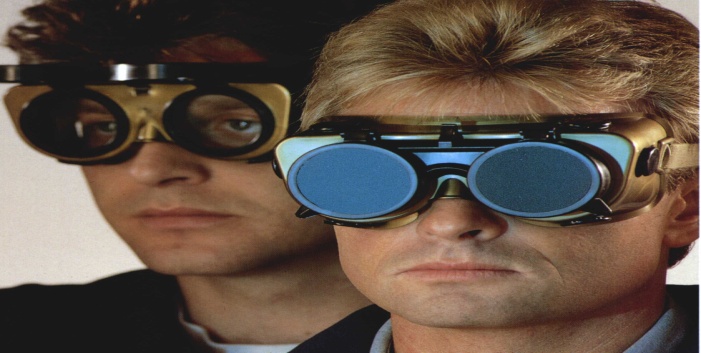 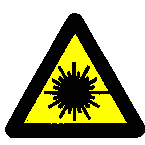 6
Veiligheidsbril
Met zijkapjes
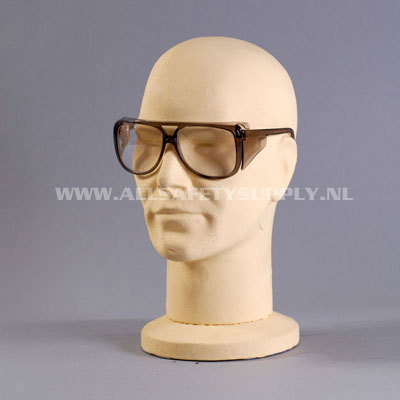 7
ruimzichtbril
Open of juist volledig stofdichte ventilatieopeningen
Stoffige omgeving
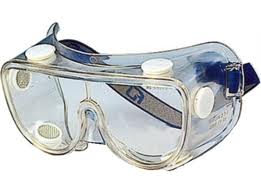 8
Gelaatscherm
Kunststof of metaalgaas
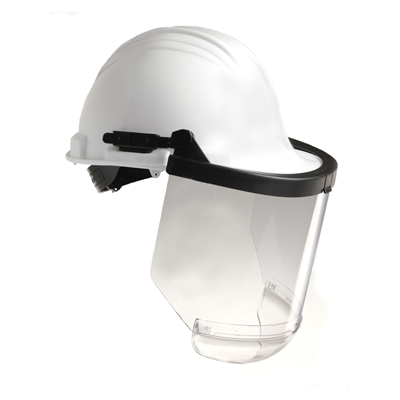 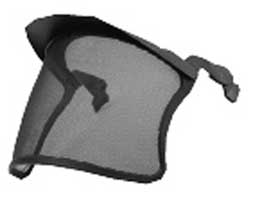 9
laskap
Donkere ruit
Tegen UV en IR
Warmte
Vonkjes
metaaldeeltjes
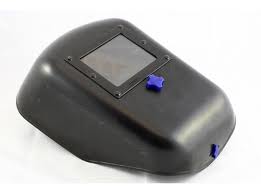 10
10.2 Gehoorbescherming
80 dB(A): ter beschikking stellen
85 dB(A): verplichting tot dragen
niet te veel dempen
draagcomfort
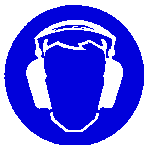 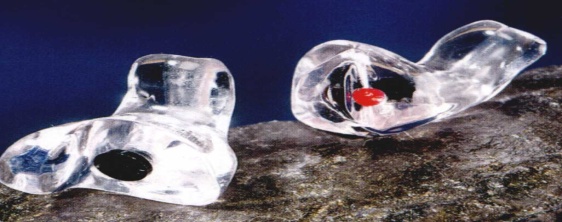 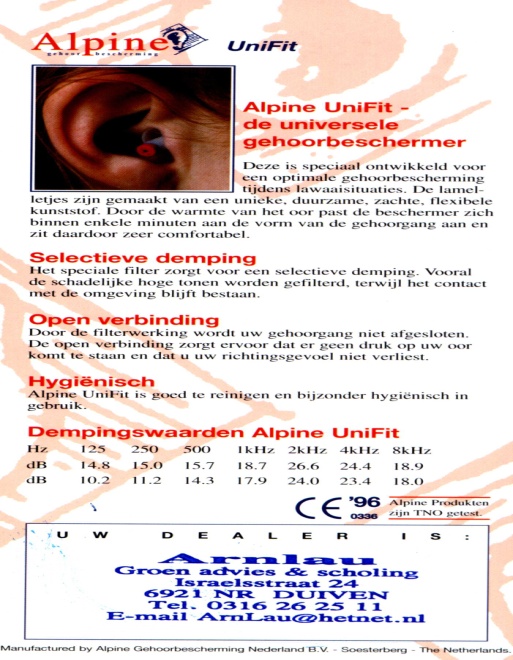 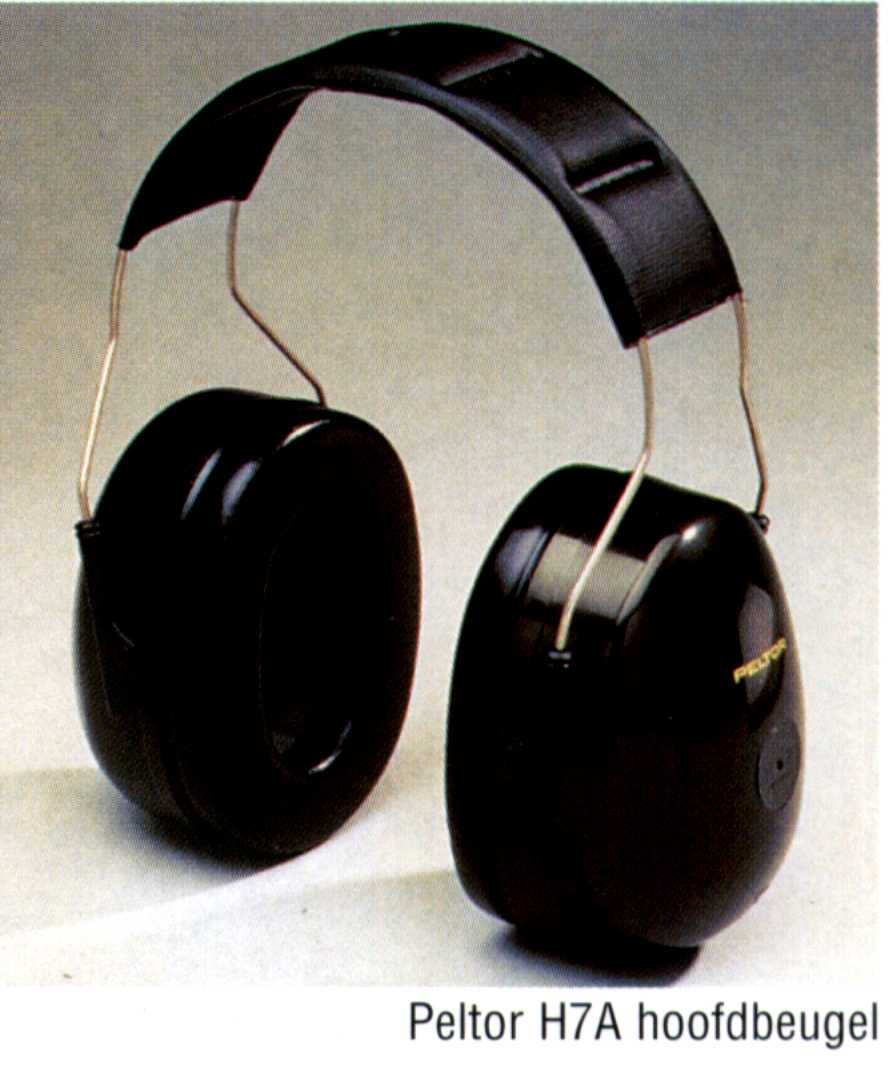 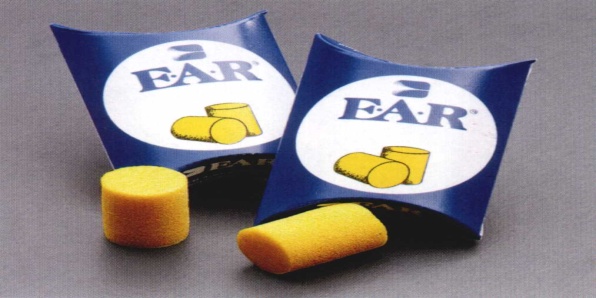 11
Gehoorkappen
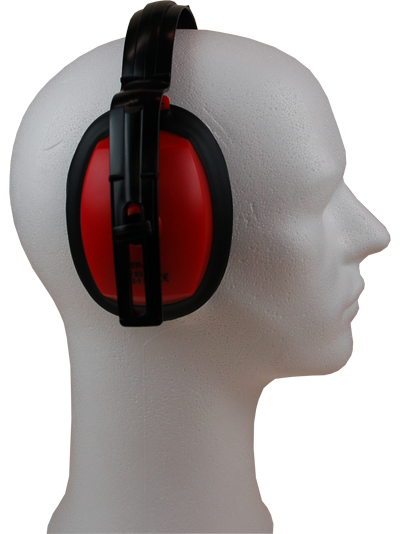 Vermindering lawaai:
Tot 30 dBA
12
Otoplastieken
Vermindering lawaai:
Tot 30 dBA
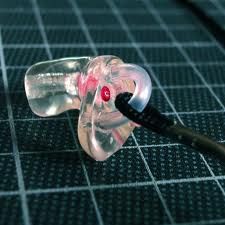 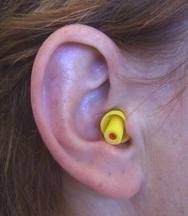 13
10.3 Bescherming van de ademhalingsorganen
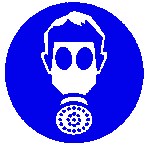 zuurstofgehalte
MAC-waarde
stof e.d.
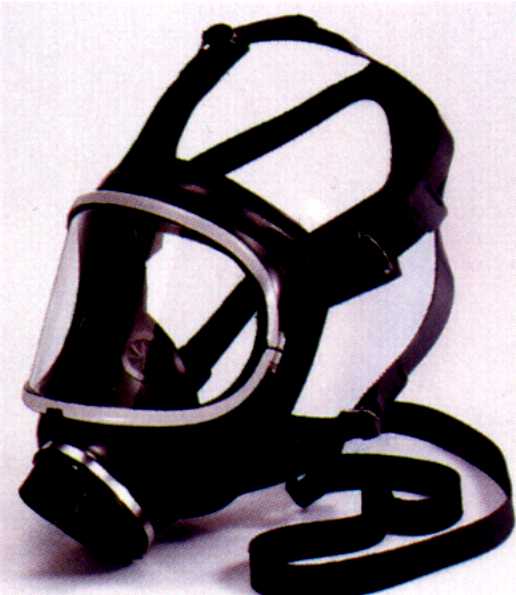 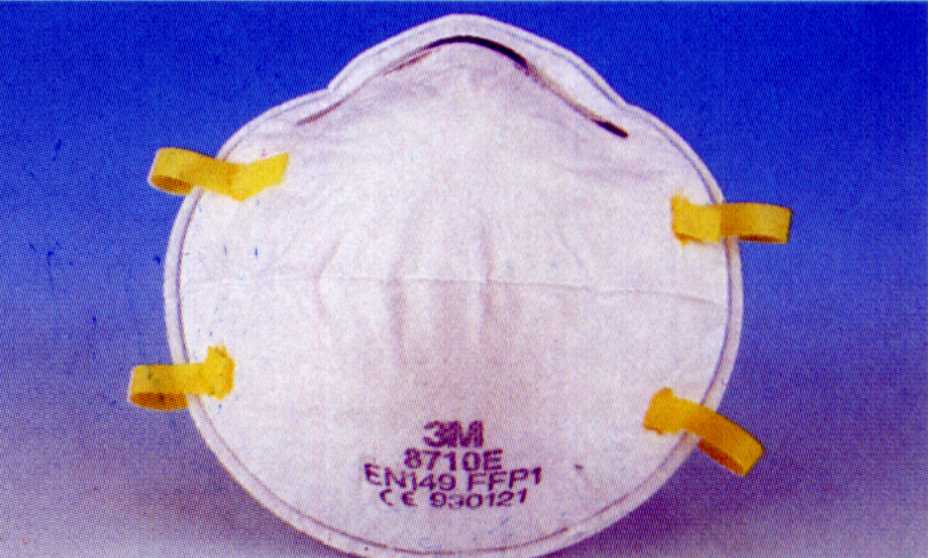 14
Twee types:
wel afhankelijk van de omgevingslucht
filtermaskers (half-, volgelaatsmaskers)
wegwerpmaskers
niet afhankelijk van de omgevingslucht (minder dan 19% zuurstof)
perslucht en verse lucht via slang
gaspakken
overdrukinstallatie
15
filtermasker
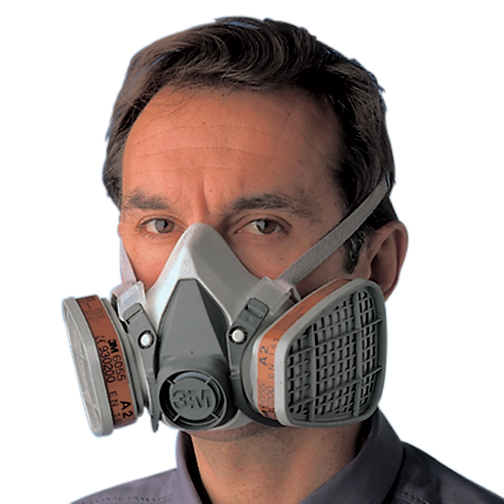 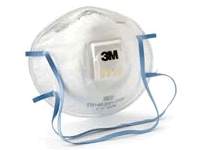 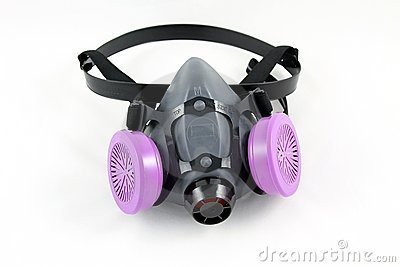 16
Volgelaatmasker
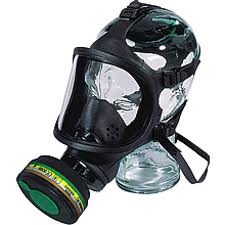 17
stoffilter
P1 hinderlijke stof
P2 schadelijke stof
P3 giftige stof
18
Stoffilters: nadelen en risico’s
Lekkage (bijv. door baardgroei)
Verstoppen of doorslaan
Geen bescherming tegen zuurstoftekort
19
Onafhankelijke adembescherming
Als er minder dan 19% zuurstof aanwezig is
Gevaarlijke stoffen in de lucht
20
Verse luchtkap
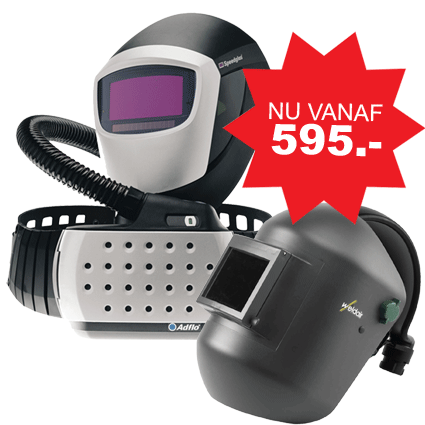 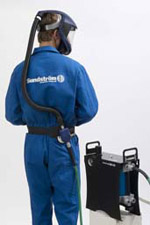 21
Volgelaatmasker met luchtflessen
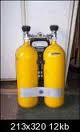 22
Afhankelijk of onafhankelijk
Bij het gebruik van onafhankelijke adembescherming is men niet afhankelijk van de kwaliteit van de lucht in de omgeving. Er zijn verschillende situaties waarbij het absoluut noodzakelijk is om onafhankelijke adembescherming te gebruiken:
23
onafhankelijke adembescherming
Bij onvoldoende zuurstof; 
• Bij kans op vermindering van het zuurstofgehalte (besloten ruimte); 
• Bij aanwezigheid van stoffen waarvoor speciale regelgeving geldt; 
• Als de aanwezige stof geen geschikte waarschuwingseigenschappen heeft; 
• Als de verontreiniging te groot is.
24
afhankelijke adembescherming
. Dit is adembescherming die lucht in de werkomgeving filtert voordat deze wordt ingeademd.
25
10.4 Hoofdbescherming
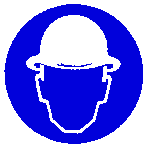 Soorten:
veiligheidshelm
	(datum, beschadiging, stickers)
haarnetjes en kapjes
mutsen en haarbanden
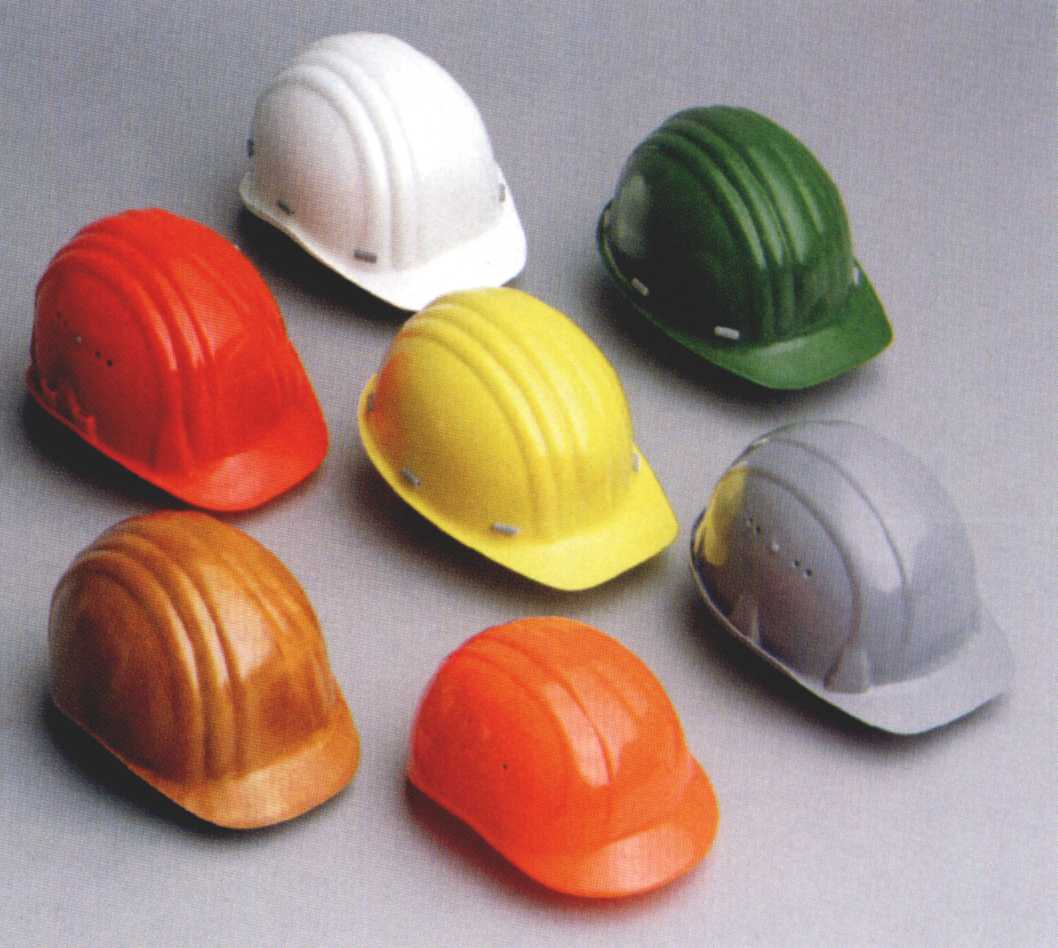 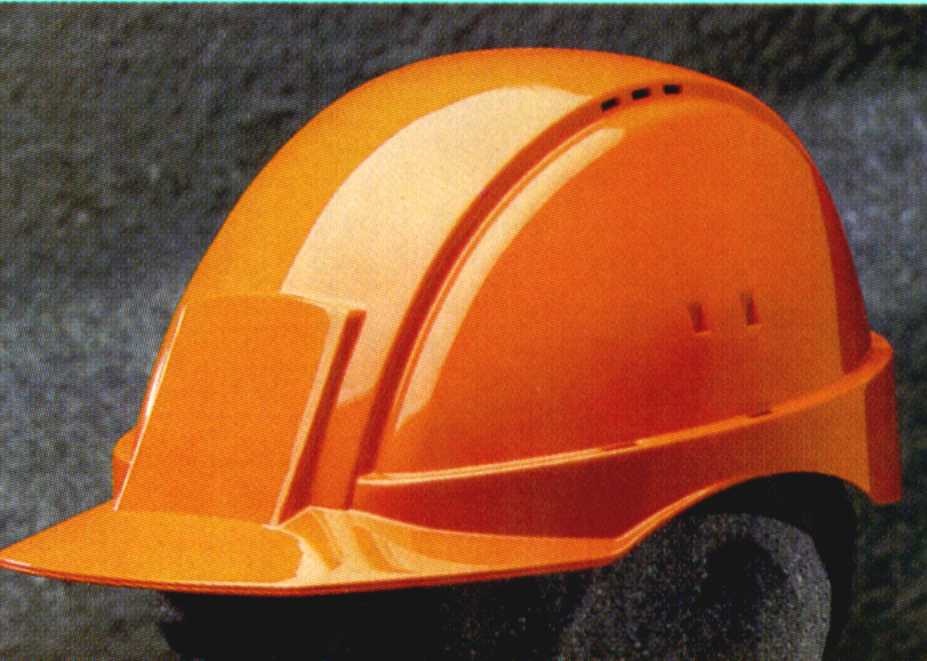 26
10.5 Handbescherming
Vele letselvormen: handschoenen
moeten doelmatig zijn.

Vele soorten mogelijk, o.a.:
leren (trillingen en doorns)
rubberen (snijden, schuren)
kunststof (chemicaliën, oliën)
isolerend (hitte en koude)
combinaties

Denk om de levensduur.
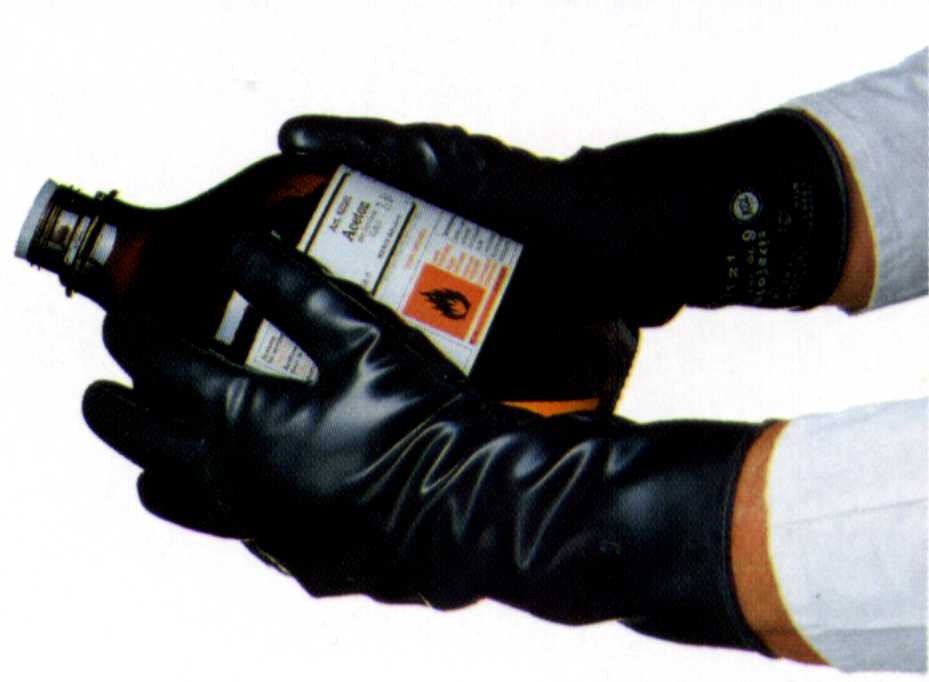 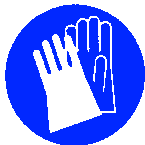 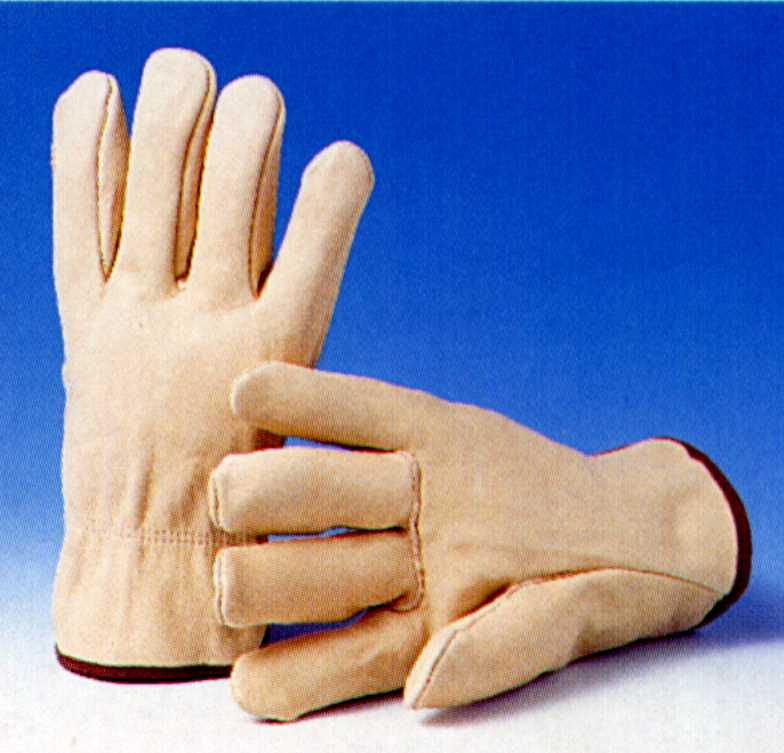 27
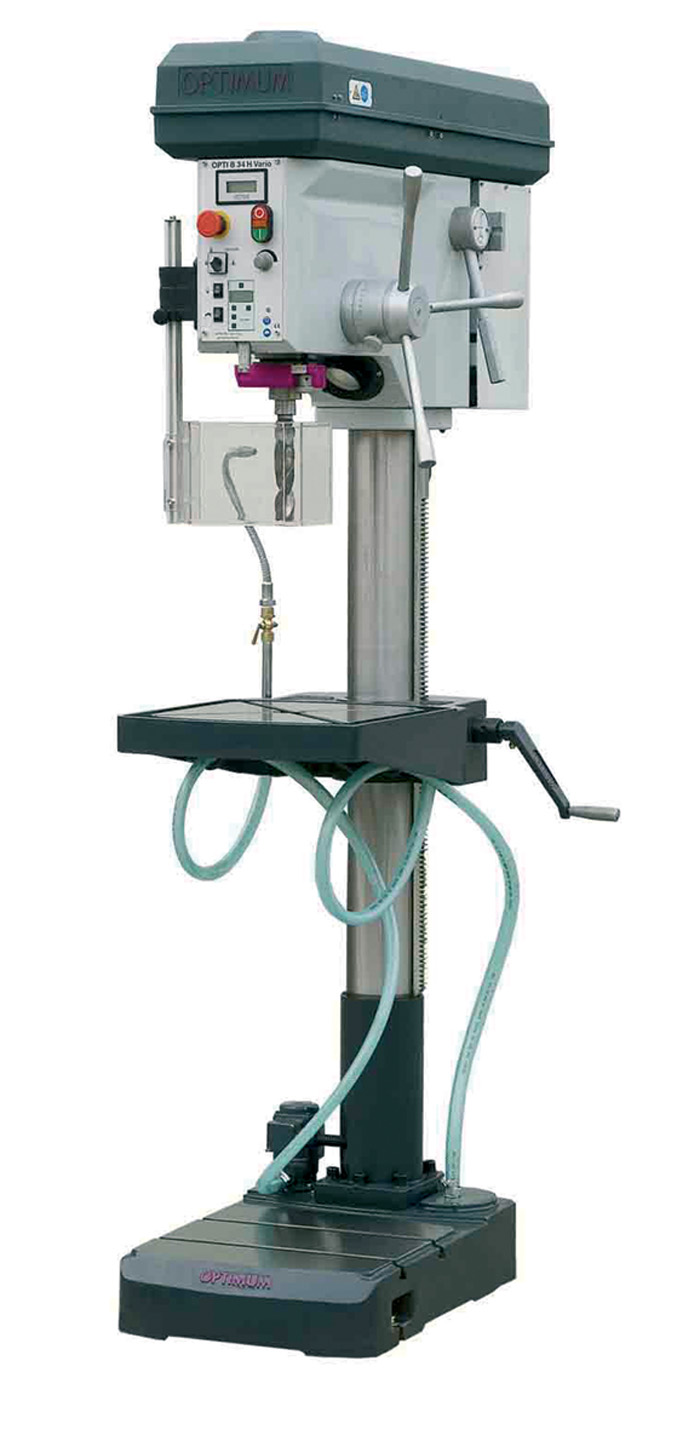 Geen handschoenen
In de buurt van draaiende delen!
de handschoen kan 
meegetrokken worden
28
10.6 Voetbescherming
bijzonder persoonsafhankelijk
mate van bescherming aangegeven met S1 t/m S5
veel klachten van het bewegings-apparaat komen van verkeerd schoeisel
speciale bosbouwschoen, zaagpictogram
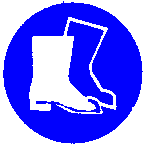 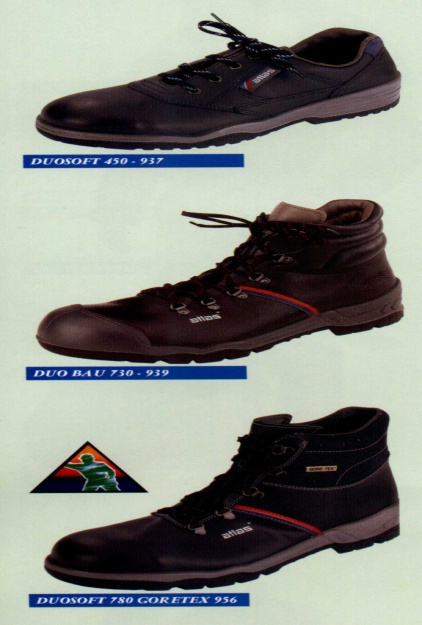 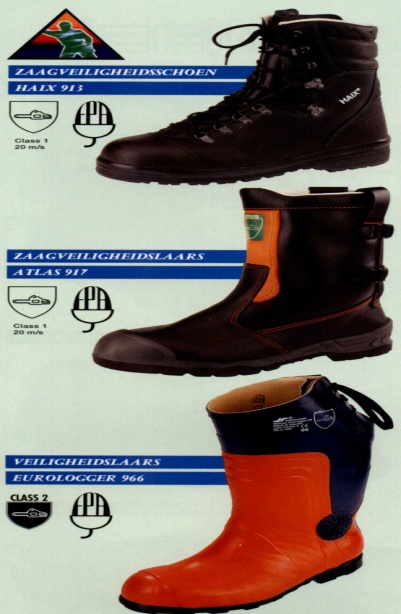 29
Voetbescherming
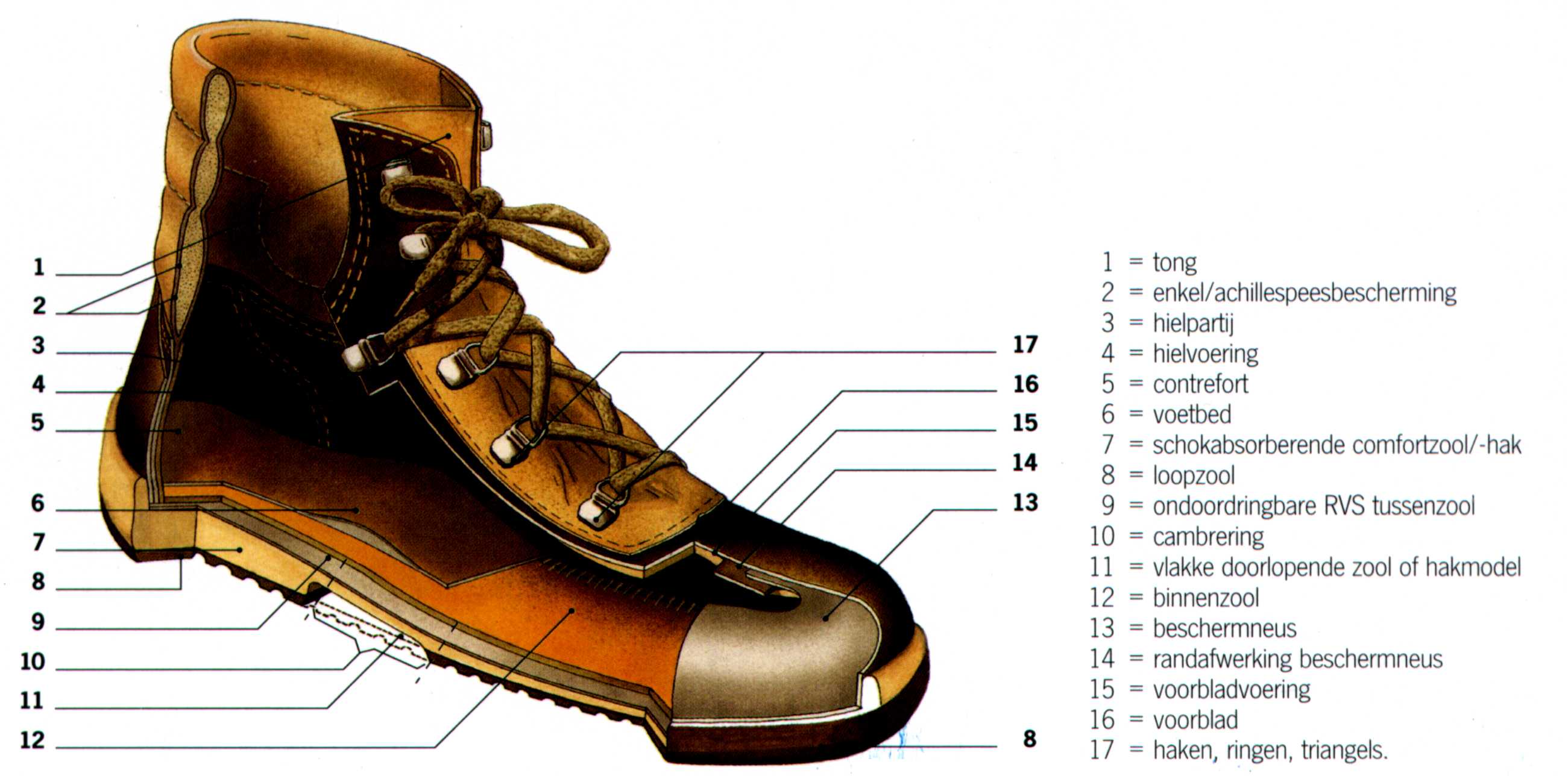 30
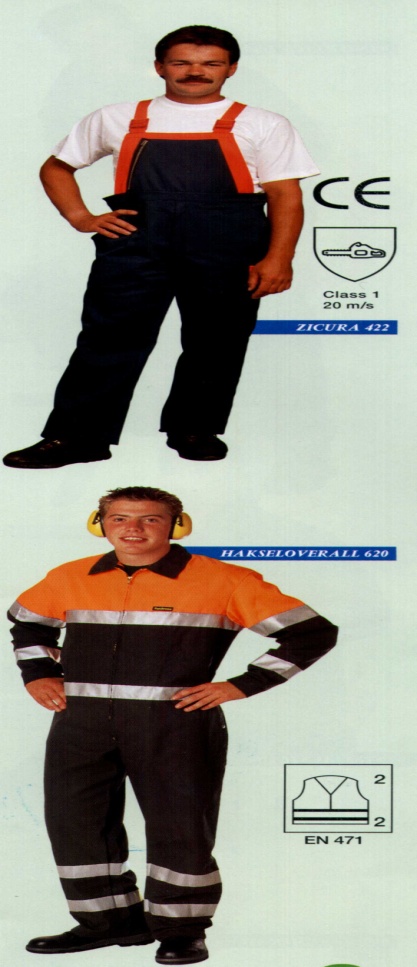 10.7 Beschermende kleding
Soorten:
laskleding
vloeistofdichte kleding (spuitkleding)
Doorwerkkleding (regenkleding)
isolerende kleding (winterkleren)
signaalkleding
zaagkleding
gladde nauwsluitende 	kleding 
	(snipperoveral)
31
10.8 Signaalkleding
Klasse 2-kleding: vestje
Klasse 3-kleding: jas en broek bij hoog risico
32
10.9 Valbescherming
Positioneringssysteem
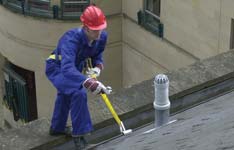 33
veiligheidsharnas
Systemen vangen de val op
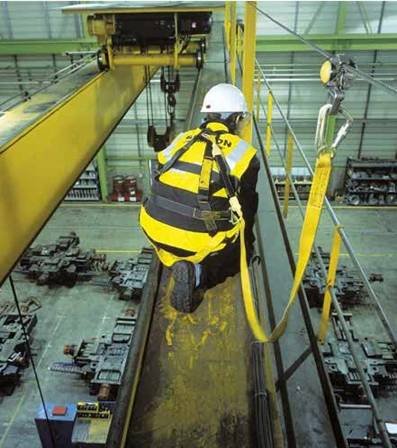 34
aandachtspunten
Vanglijnen mogen niet vervuild zijn
Valbescherming die een val heeft opgevangen, laten keuren
Minstens eenmaal per jaar laten keuren
35
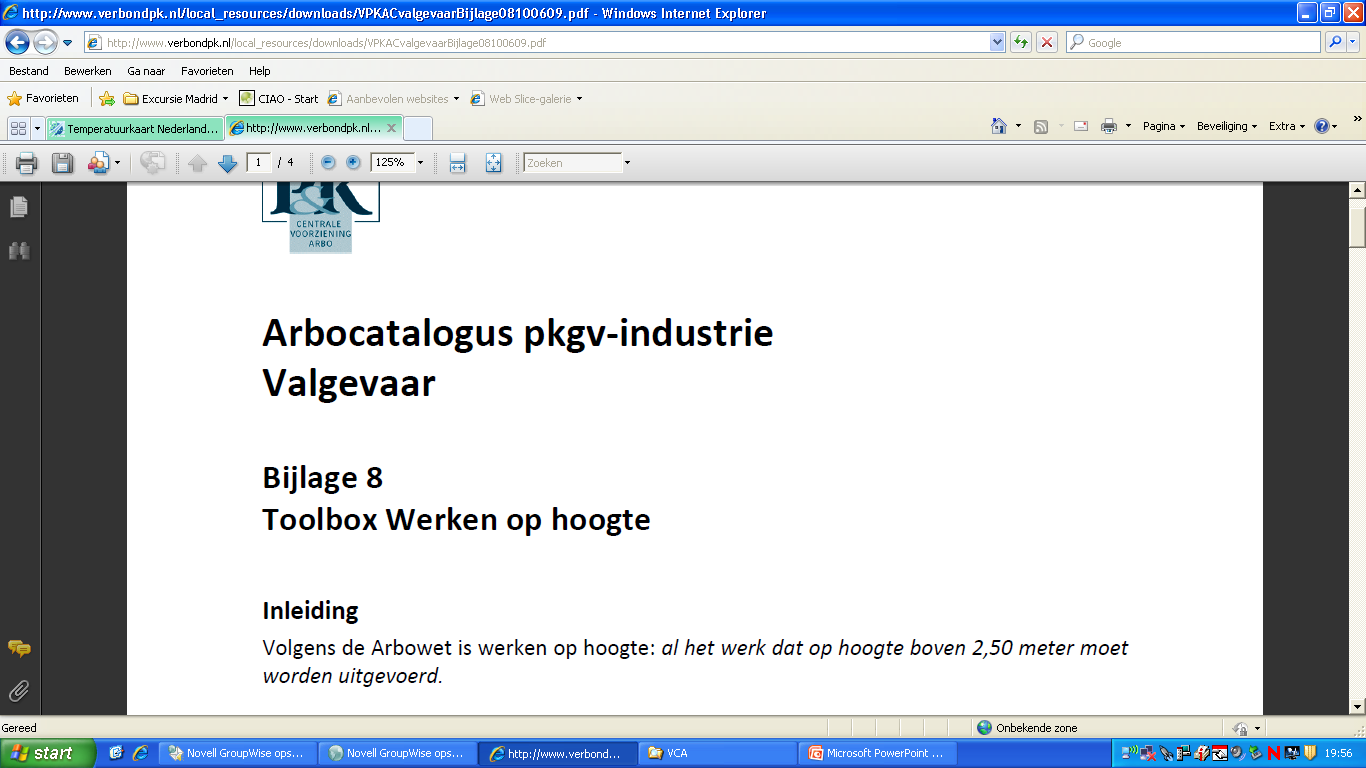 36
Datum
Toets Hoofdstuk 10
Proefexamen H 1 t/m 10

datum: 2 proefexamens om 8:30 uur.
37